LOREM IPSUM DOLOR
LOREM IPSUM DOLOR
LOREM IPSUM DOLOR
1
容
纲
大
内
LOREM IPSUM DOLOR
1
容
纲
大
内
LOREM IPSUM DOLOR
2
LOREM IPSUM DOLOR
1
容
纲
大
内
LOREM IPSUM DOLOR
2
LOREM IPSUM DOLOR
3
LOREM IPSUM DOLOR
1
容
纲
大
内
LOREM IPSUM DOLOR
2
LOREM IPSUM DOLOR
3
LOREM IPSUM DOLOR
4
LOREM IPSUM DOLOR
1
容
纲
大
内
LOREM IPSUM DOLOR
2
LOREM IPSUM DOLOR
3
LOREM IPSUM DOLOR
LOREM IPSUM DOLOR
4
5
LOREM IPSUM DOLOR
1
容
纲
大
内
LOREM IPSUM DOLOR
2
LOREM IPSUM DOLOR
3
LOREM IPSUM DOLOR
LOREM IPSUM DOLOR
LOREM IPSUM DOLOR
4
5
6
LOREM IPSUM DOLOR
Lorem ipsum dolor sit amet, consectetur adipisicing elit, sed do eiusmod tempor incididunt ut labore et dolore magna aliqua. Ut enim ad minim veniam, quis nostrud exercitation ullamco laboris nisi ut aliquip ex ea commodo consequat.
LOREM IPSUM DOLOR
Lorem ipsum dolor sit amet, consectetur adipisicing elit, sed do eiusmod tempor incididunt ut labore et dolore magna aliqua. Ut enim ad minim veniam, quis nostrud exercitation ullamco laboris nisi ut aliquip ex ea commodo consequat.
Lorem ipsum dolor sit amet, consectetur adipisicing elit, sed do eiusmod tempor incididunt ut labore et dolore magna aliqua. Ut enim ad minim veniam, quis nostrud exercitation ullamco laboris nisi ut aliquip ex ea commodo consequat.
LOREM IPSUM DOLOR
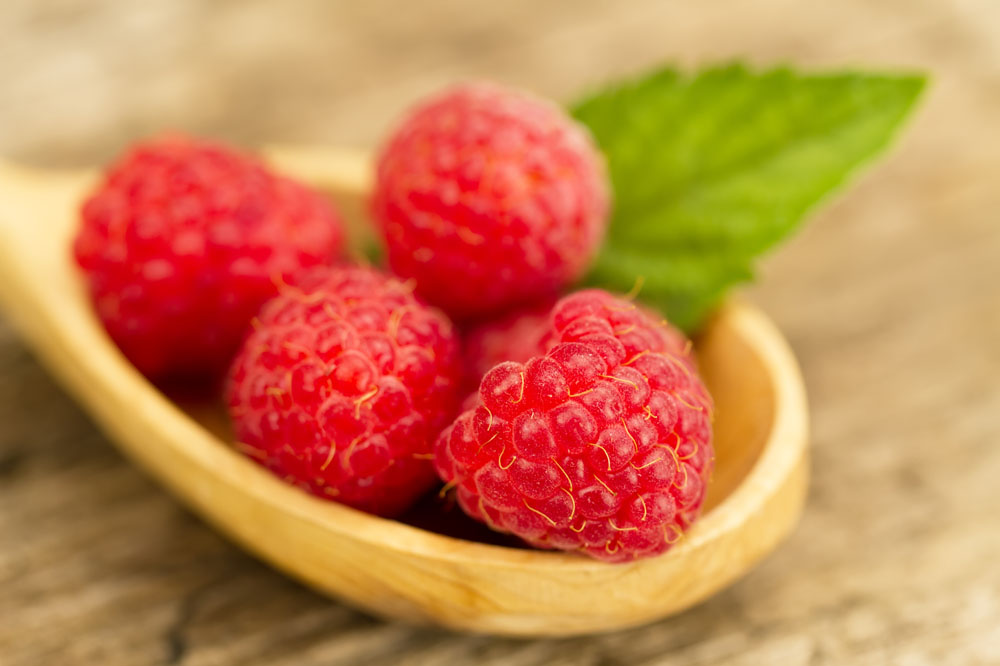 Lorem ipsum dolor sit amet, consectetur adipisicing elit, sed do eiusmod tempor incididunt ut labore et dolore magna aliqua. Ut enim ad minim veniam,
LOREM IPSUM DOLOR
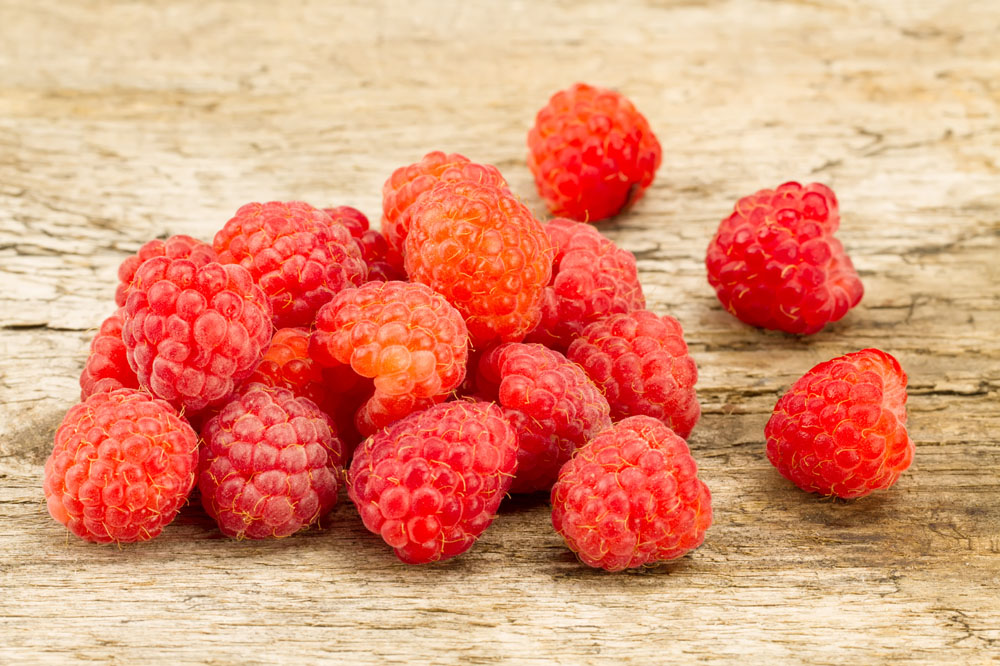 Lorem ipsum dolor sit amet, consectetur adipisicing elit.
01
LOREM IPSUM DOLOR
LOREM IPSUM DOLOR
LOREM IPSUM DOLOR LOREM IPSUM DOLOR LOREM IPSUM
LOREM IPSUM DOLOR
LOREM IPSUM DOLOR LOREM IPSUM DOLOR
LOREM IPSUM DOLOR LOREM IPSUM DOLOR
LOREM IPSUM DOLOR
LOREM IPSUM DOLOR LOREM IPSUM DOLOR
LOREM IPSUM DOLOR LOREM IPSUM DOLOR
LOREM IPSUM DOLOR LOREM IPSUM DOLOR
LOREM IPSUM DOLOR
LOREM IPSUM DOLOR LOREM
LOREM IPSUM DOLOR LOREM
LOREM IPSUM DOLOR LOREM
LOREM IPSUM DOLOR LOREM
LOREM IPSUM DOLOR
LOREM IPSUM DOLOR LOREM
LOREM IPSUM DOLOR LOREM
LOREM IPSUM DOLOR LOREM
LOREM IPSUM DOLOR LOREM
LOREM IPSUM DOLOR LOREM
LOREM IPSUM DOLOR
LOREM IPSUM DOLOR LOREM
LOREM IPSUM DOLOR LOREM
LOREM IPSUM DOLOR LOREM
LOREM IPSUM DOLOR LOREM
LOREM IPSUM DOLOR LOREM
LOREM IPSUM DOLOR LOREM
LOREM IPSUM DOLOR
LOREM IPSUM DOLOR LOREM IPSUM DOLOR LOREM IPSUM DOLOR LOREM IPSUM DOLOR LOREM IPSUM DOLOR LOREM IPSUM DOLOR LOREM IPSUM DOLOR LOREM
LOREM IPSUM DOLOR
LOREM IPSUM DOLOR LOREM IPSUM DOLOR LOREM IPSUM DOLOR LOREM
LOREM IPSUM DOLOR LOREM IPSUM DOLOR LOREM IPSUM DOLOR LOREM
LOREM IPSUM DOLOR
LOREM IPSUM DOLOR LOREM IPSUM DOLOR
LOREM IPSUM DOLOR
LOREM IPSUM DOLOR LOREM
B
A
LOREM IPSUM DOLOR LOREM
LOREM IPSUM DOLOR
LOREM IPSUM DOLOR LOREM
B
A
C
LOREM IPSUM DOLOR LOREM
LOREM IPSUM DOLOR LOREM
LOREM IPSUM DOLOR
LOREM IPSUM DOLOR LOREM
LOREM IPSUM DOLOR LOREM
B
D
A
C
LOREM IPSUM DOLOR LOREM
LOREM IPSUM DOLOR LOREM
LOREM IPSUM DOLOR
LOREM IPSUM DOLOR
LOREM IPSUM DOLOR
B
D
A
C
E
LOREM IPSUM DOLOR
LOREM IPSUM DOLOR
LOREM IPSUM DOLOR
LOREM IPSUM DOLOR
LOREM IPSUM DOLOR
LOREM IPSUM DOLOR
LOREM IPSUM DOLOR
B
D
F
A
C
E
LOREM IPSUM DOLOR
LOREM IPSUM DOLOR
LOREM IPSUM DOLOR
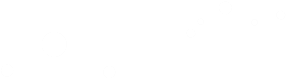 LOREM IPSUM DOLOR
Lorem ipsum dolor sit amet, consectetur adipisicing elit, sed do eiusmod tempor incididunt ut labore et dolore magna aliqua. Ut enim ad minim veniam, quis nostrud exercitation
LOREM IPSUM DOLOR
Lorem ipsum dolor sit amet, consectetur adipisicing elit.